ỦY BAN NHÂN DÂN QUẬN LONG BIÊNTRƯỜNG MẦM NON GIA THỤY
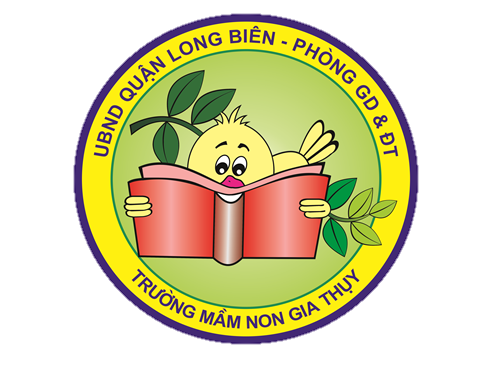 Đề tài: Vận động : Con gà trống
Lứa tuổi: Nhà trẻ
Người dạy: Trương Thúy Vân
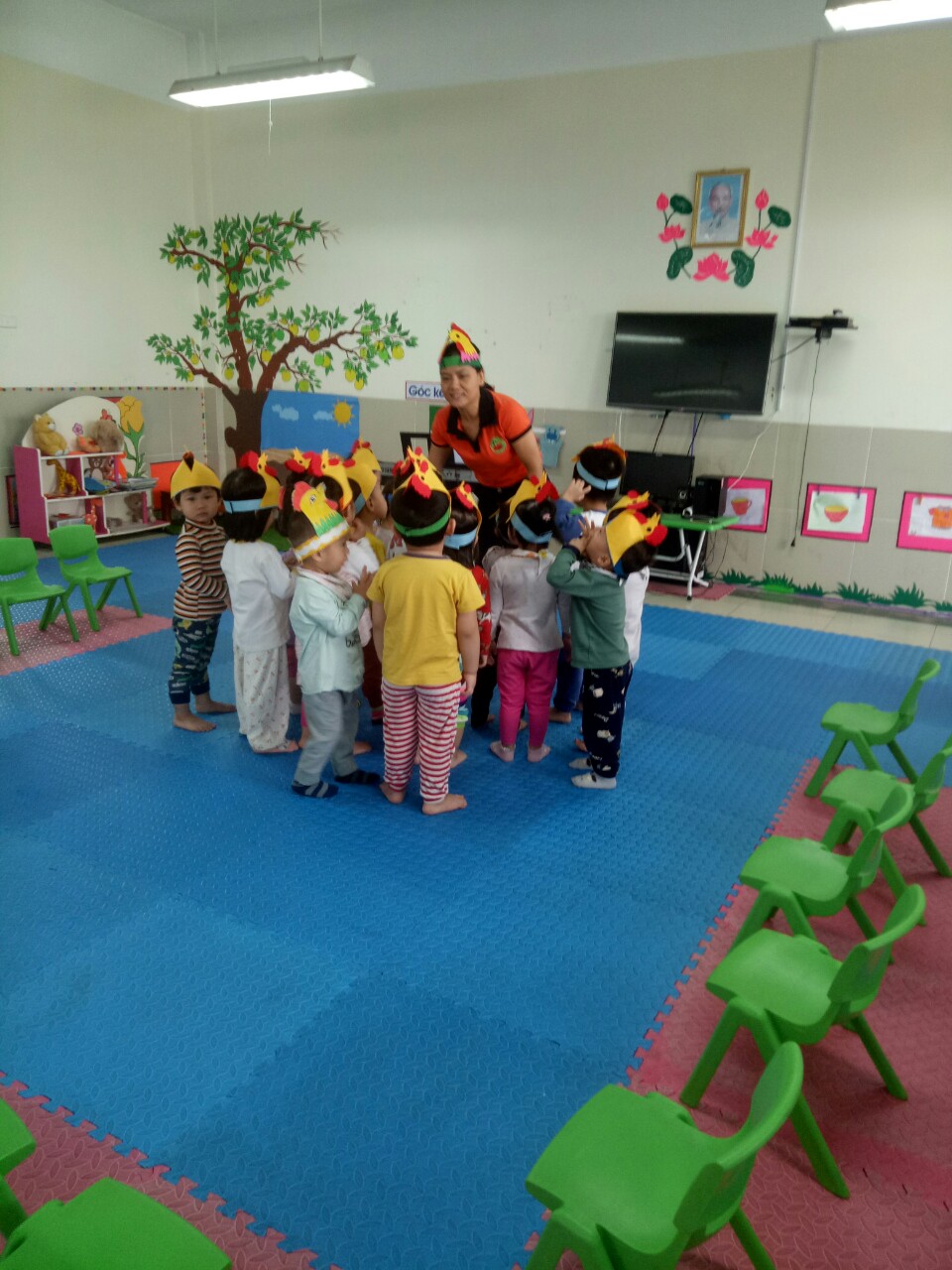 Cả lớp xúm xít bên cô để chuẩn bị bắt đầu giờ học !
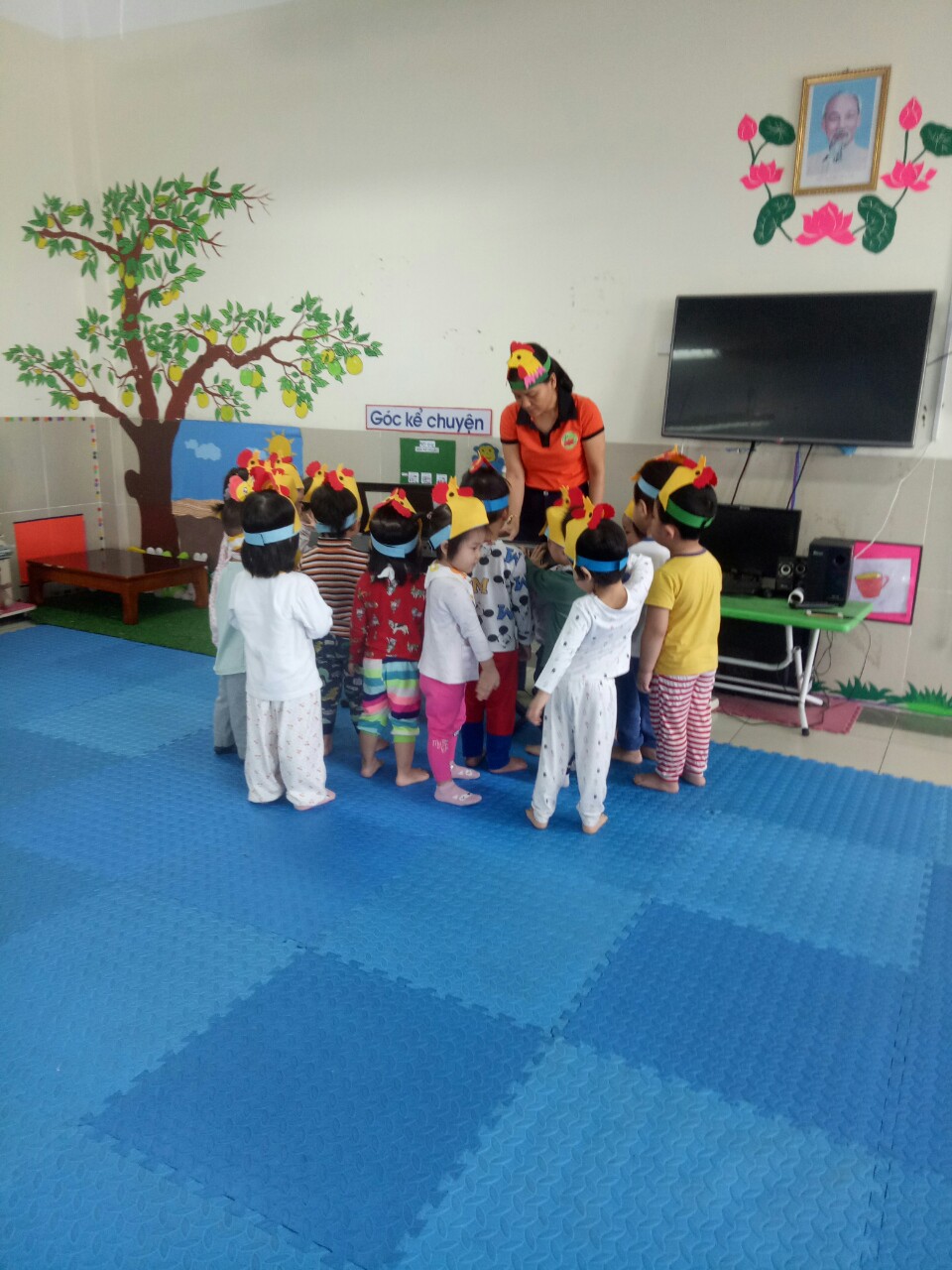 Cô đang cho cả lớp luyện thanh !
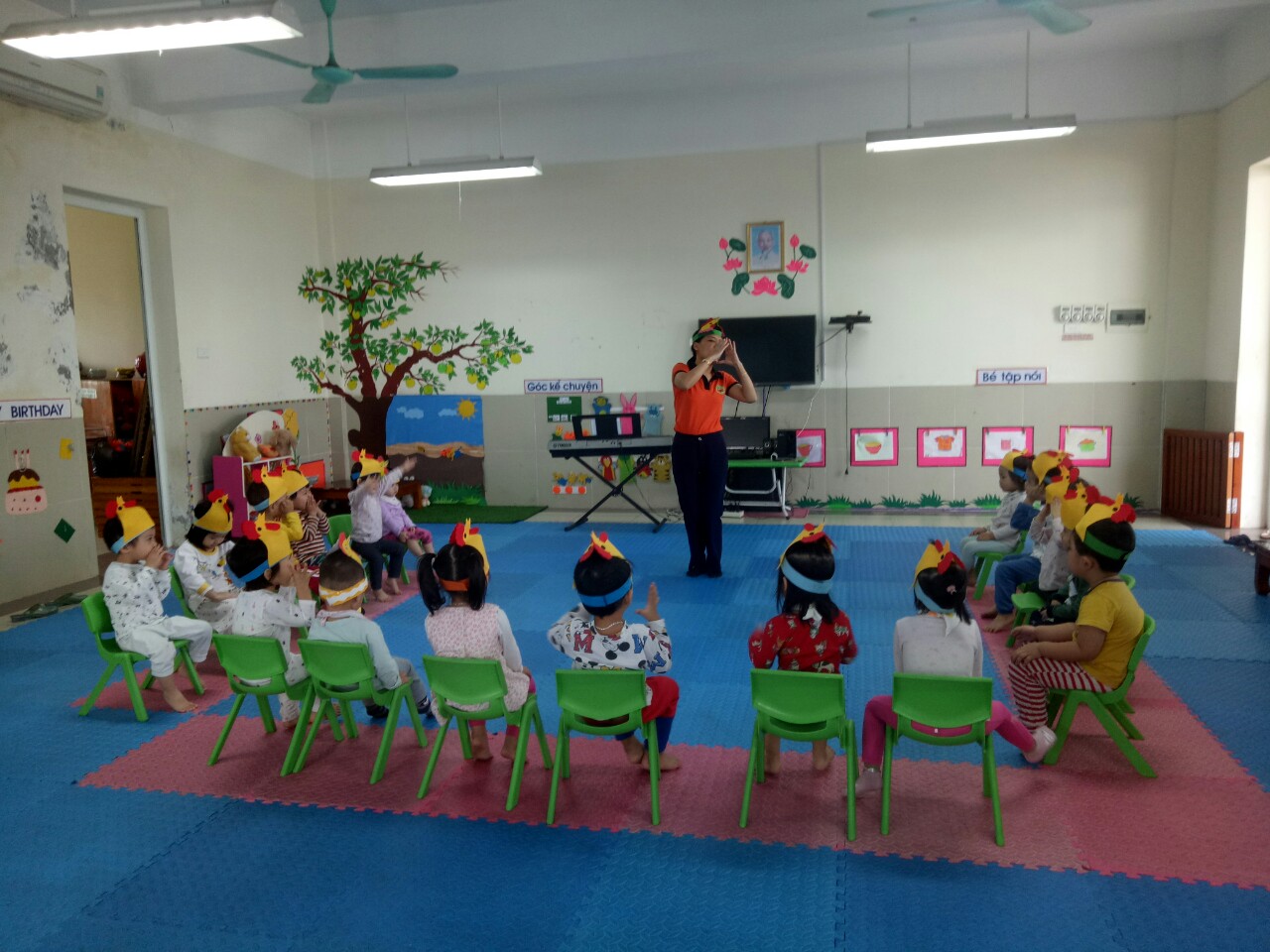 Cả lớp cùng xem cô biểu diễn nhé!
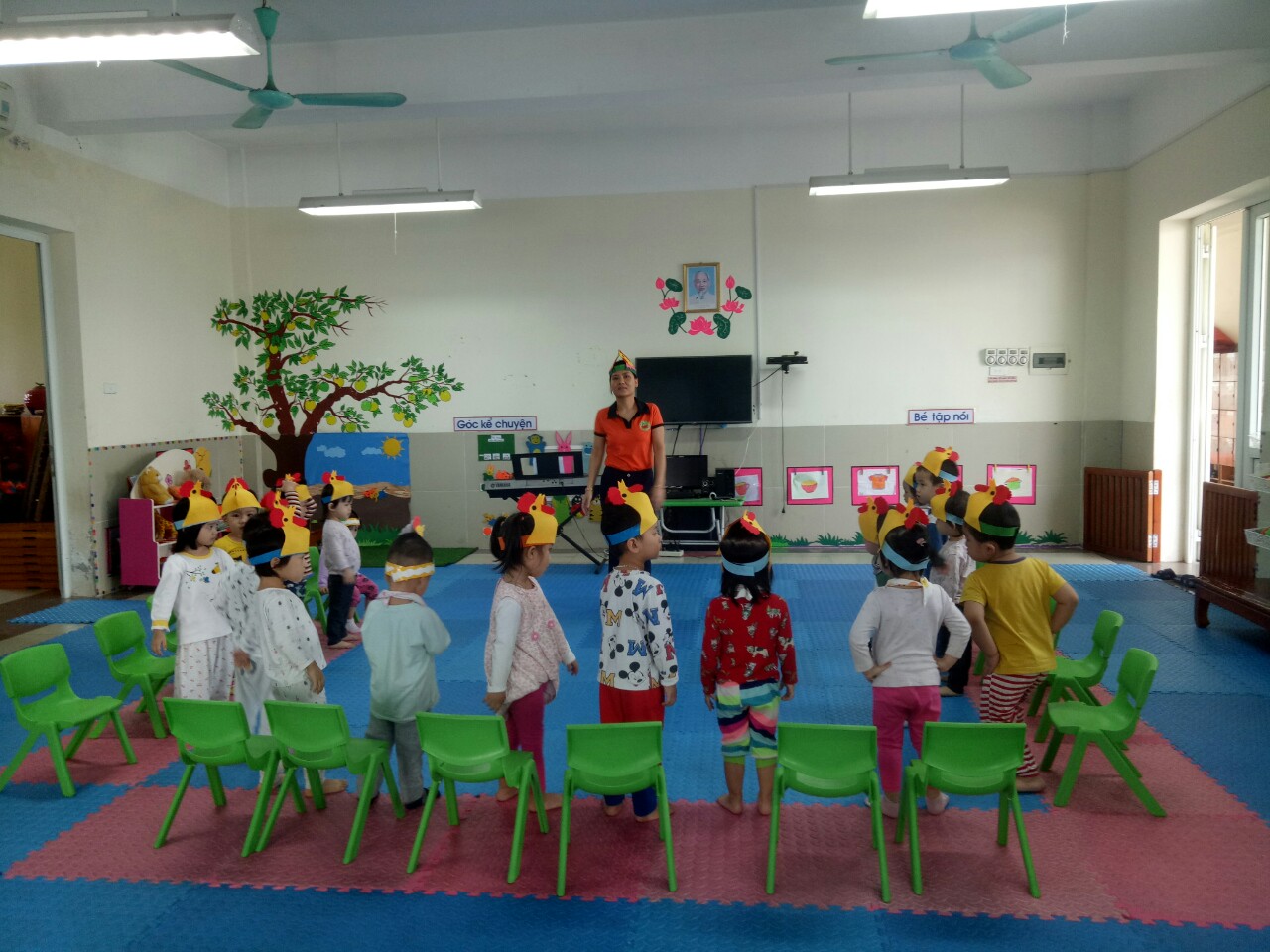 Cô cùng cả lớp đang biểu diễn đấy!
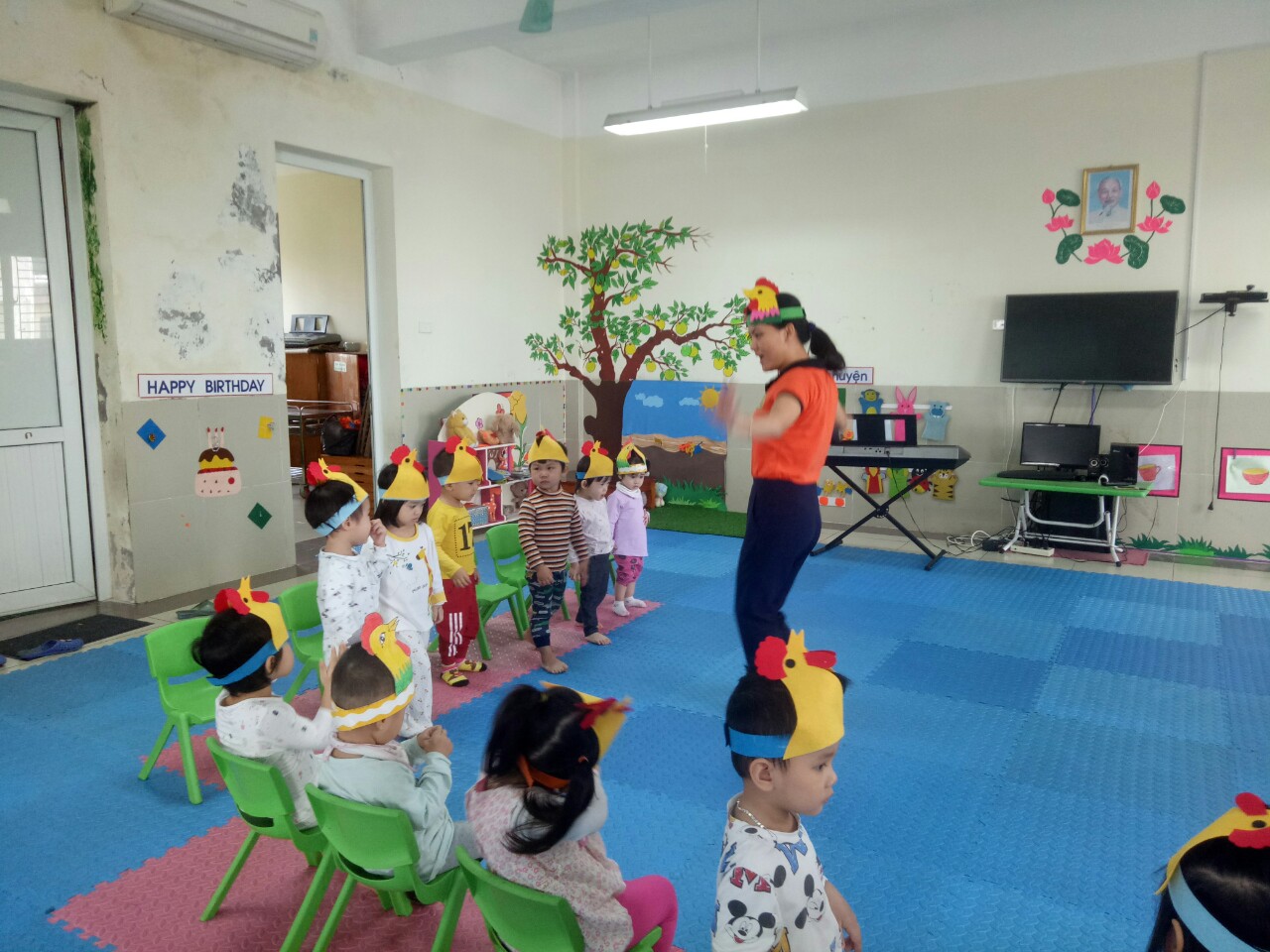 Cô đang cho từng tổ thi đua chúng mình cùng xem nhé!
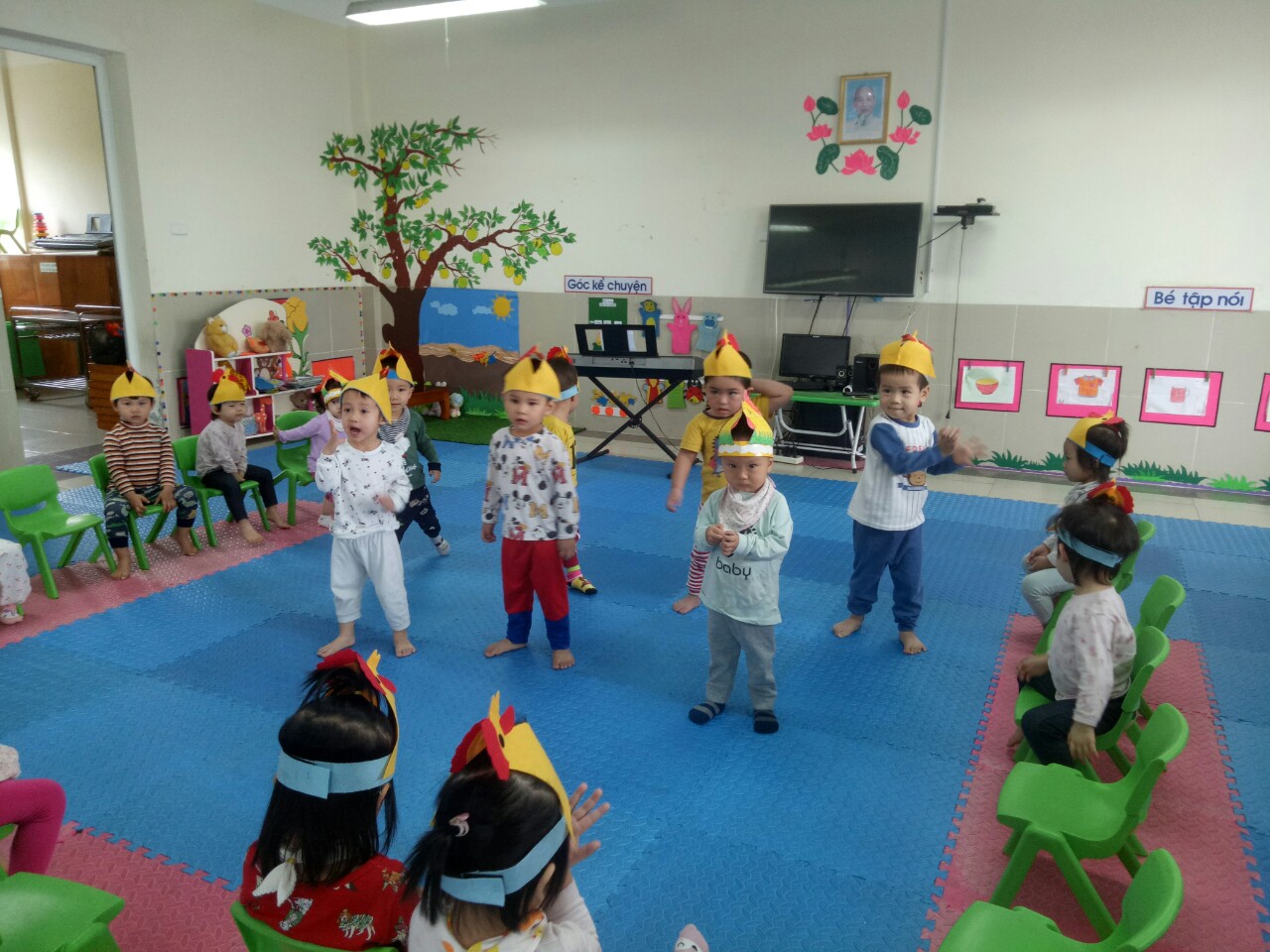 Nhóm các bạn trai đang biểu diễn cho chúng mình xem đấy!
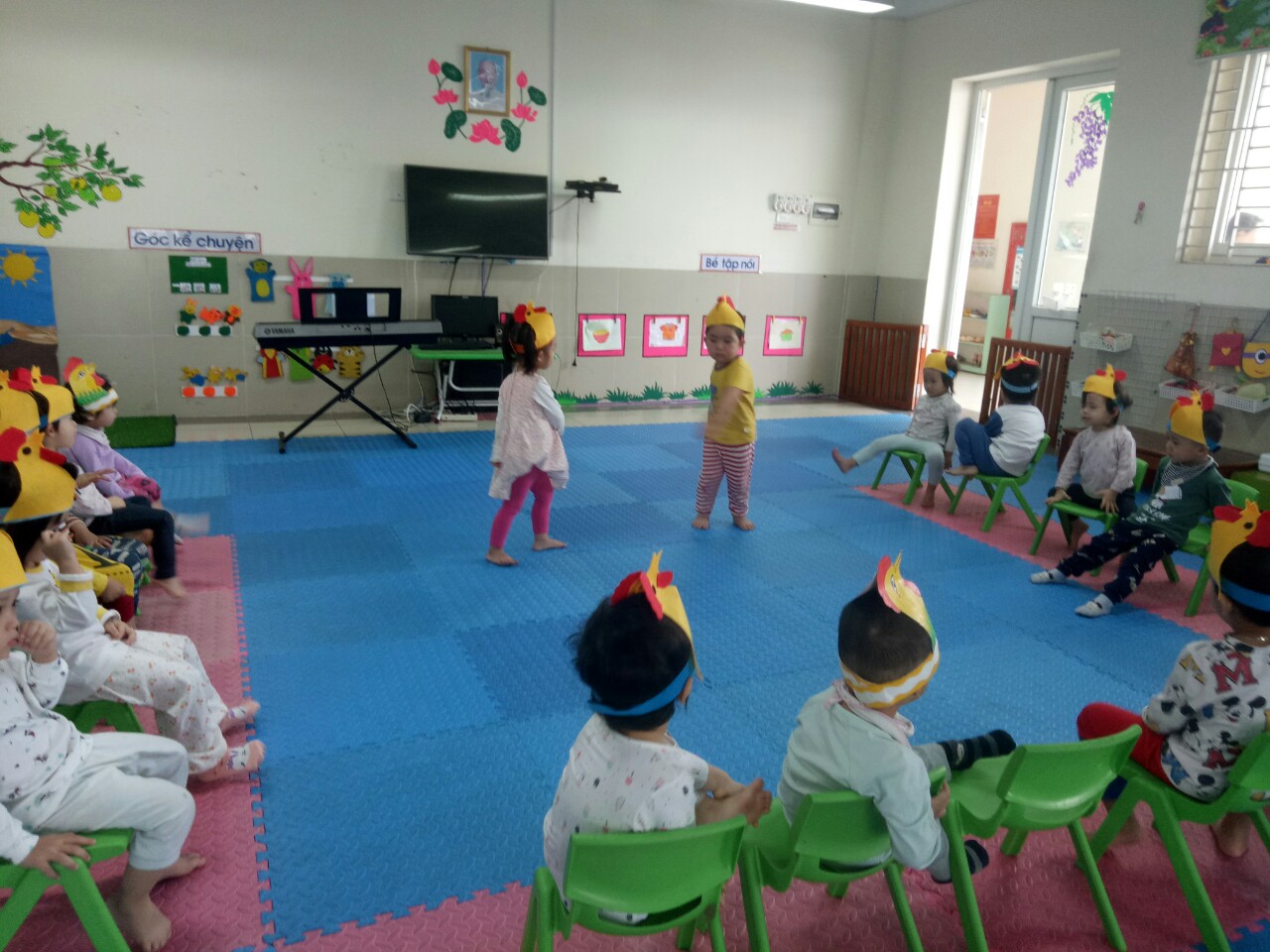 Các bạn đang biểu diễn đấy chúng mình!
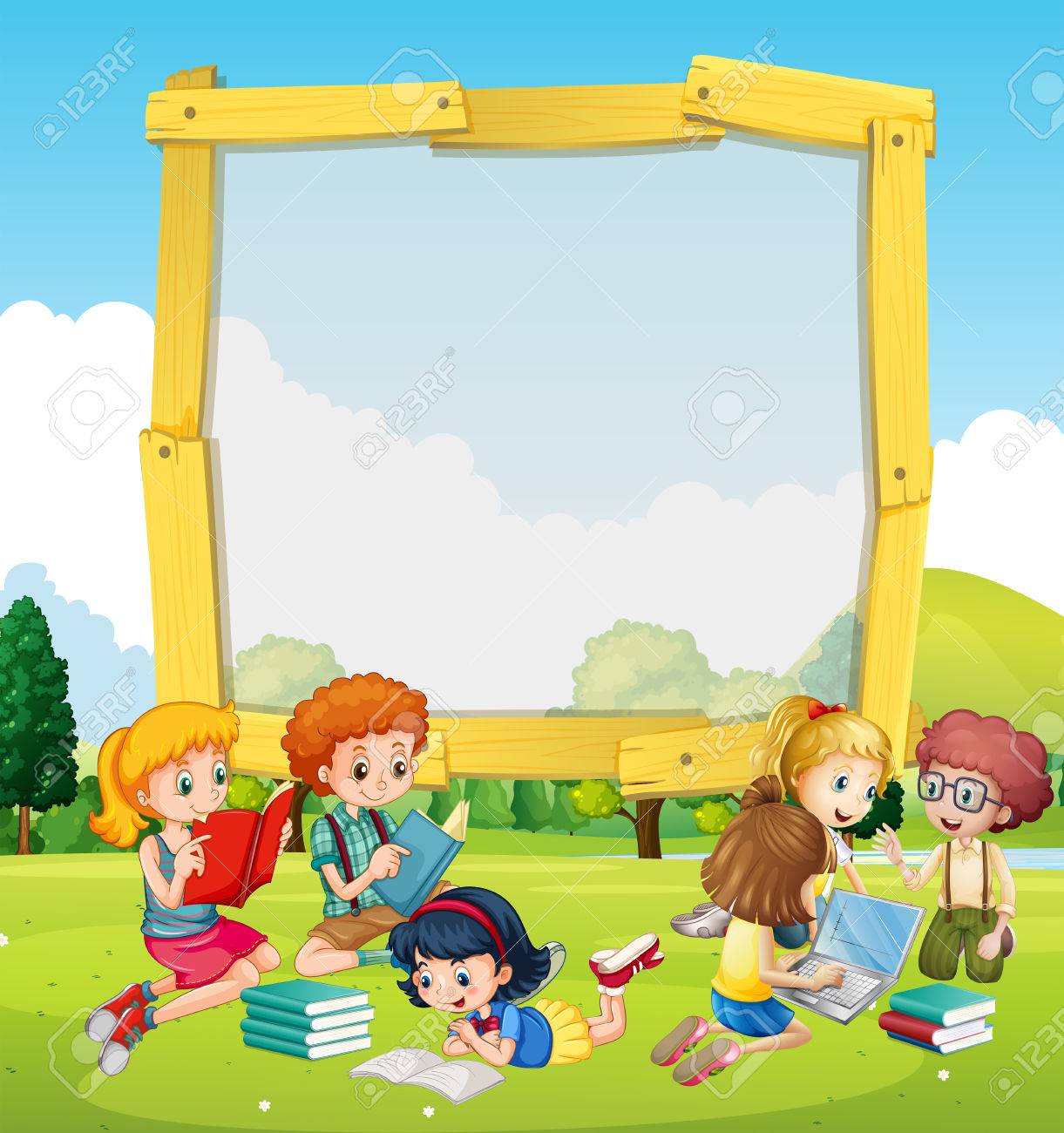 Giờ học của chúng mình đến đây là hết thúc ! Chào tạm biệt các con nhé!